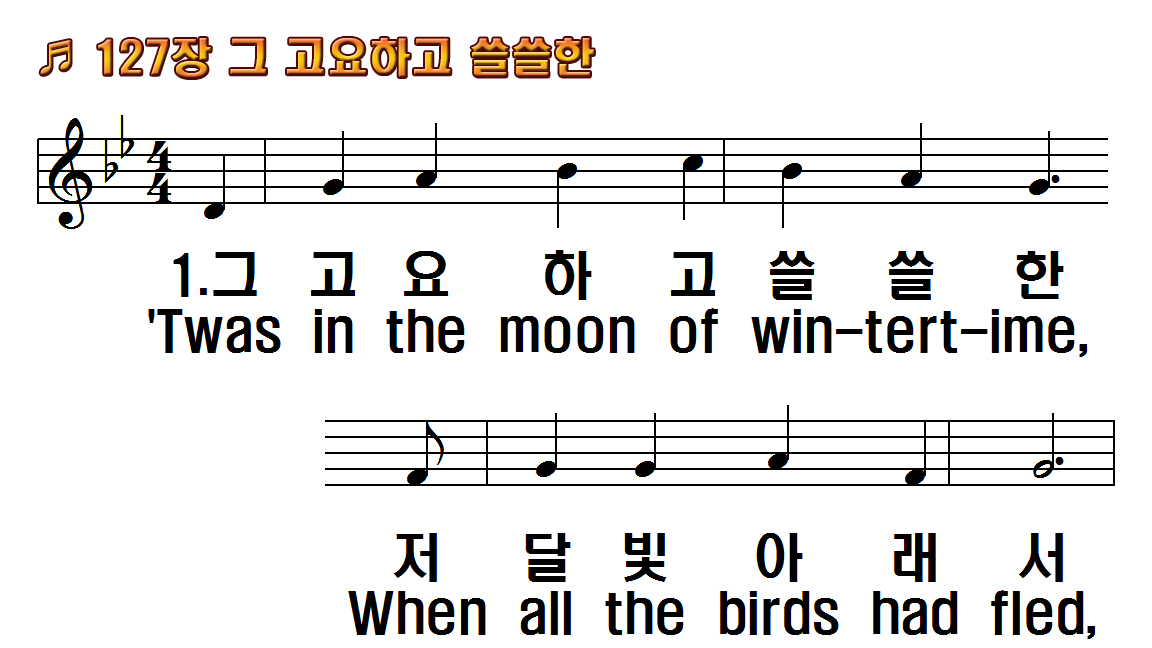 1.그 고요하고 쓸쓸한
2.저 볼 것 없는 구유에
3.온 세상 사는 자녀들
후.우리 왕 나셨네 주 나셨네
1.'Twas in the moon of
2.Within a lodge of broken
3.O children of the forest free,
R.Jesus, your king, is born;
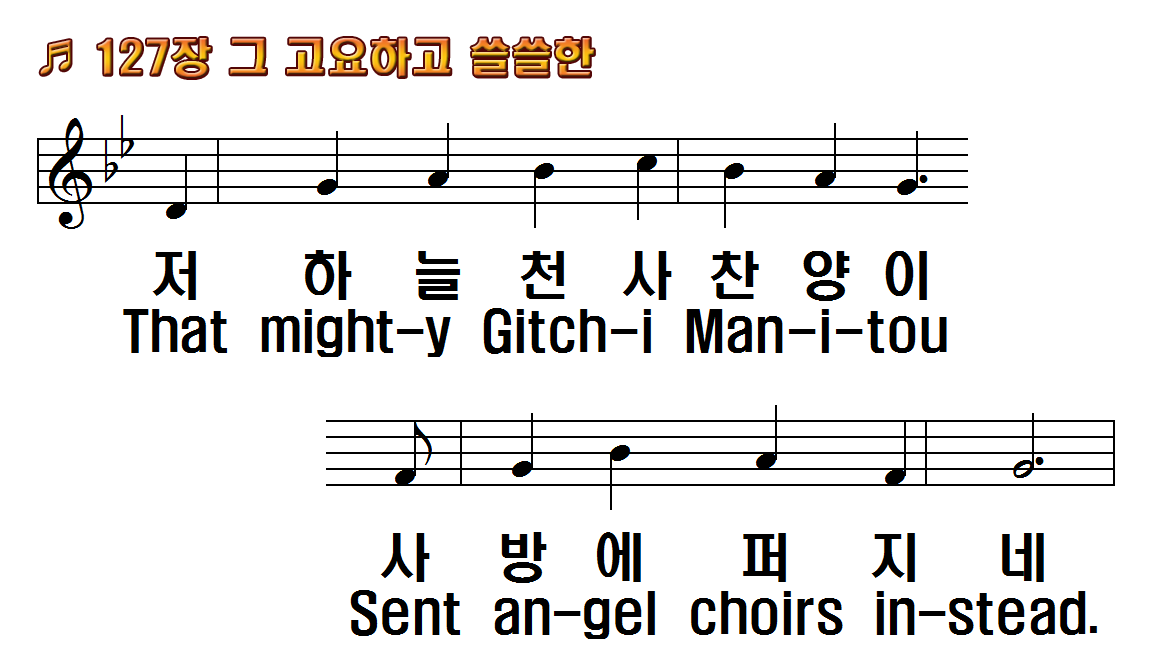 1.그 고요하고 쓸쓸한
2.저 볼 것 없는 구유에
3.온 세상 사는 자녀들
후.우리 왕 나셨네 주 나셨네
1.'Twas in the moon of
2.Within a lodge of broken
3.O children of the forest free,
R.Jesus, your king, is born;
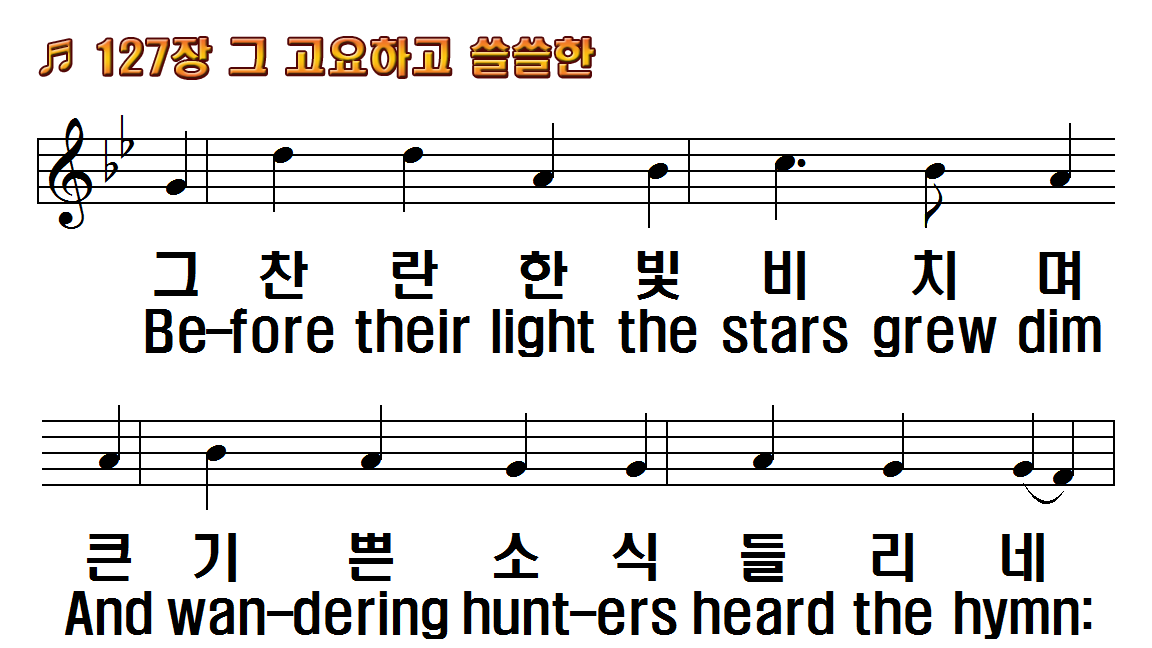 1.그 고요하고 쓸쓸한
2.저 볼 것 없는 구유에
3.온 세상 사는 자녀들
후.우리 왕 나셨네 주 나셨네
1.'Twas in the moon of
2.Within a lodge of broken
3.O children of the forest free,
R.Jesus, your king, is born;
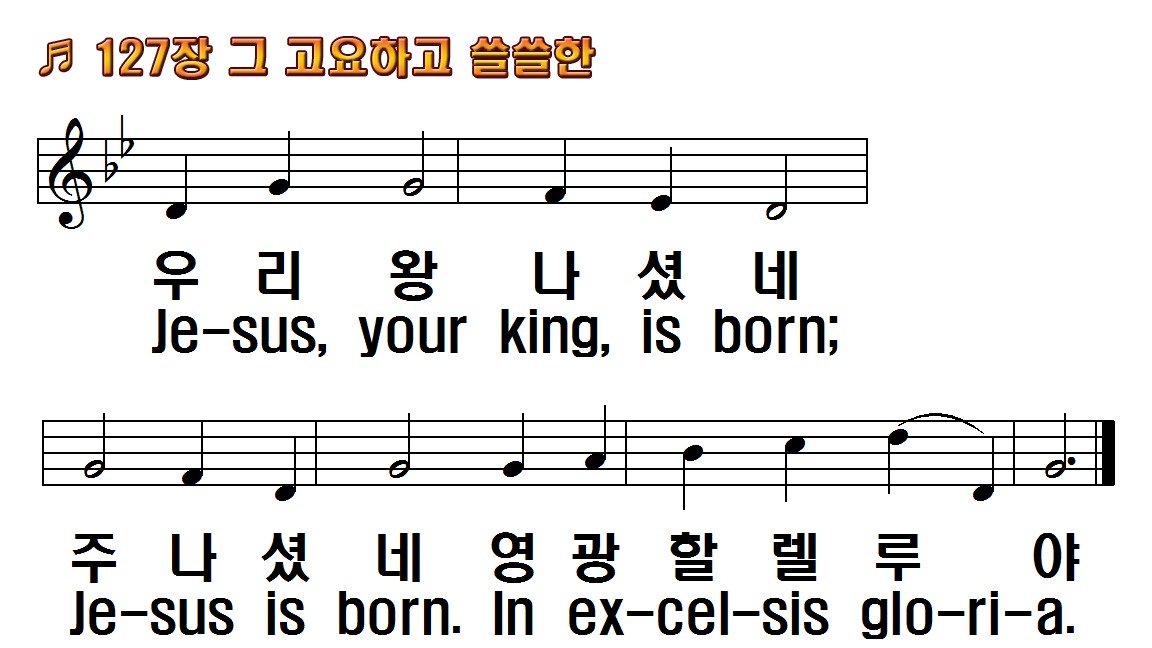 1.그 고요하고 쓸쓸한
2.저 볼 것 없는 구유에
3.온 세상 사는 자녀들
후.우리 왕 나셨네 주 나셨네
1.'Twas in the moon of
2.Within a lodge of broken
3.O children of the forest free,
R.Jesus, your king, is born;
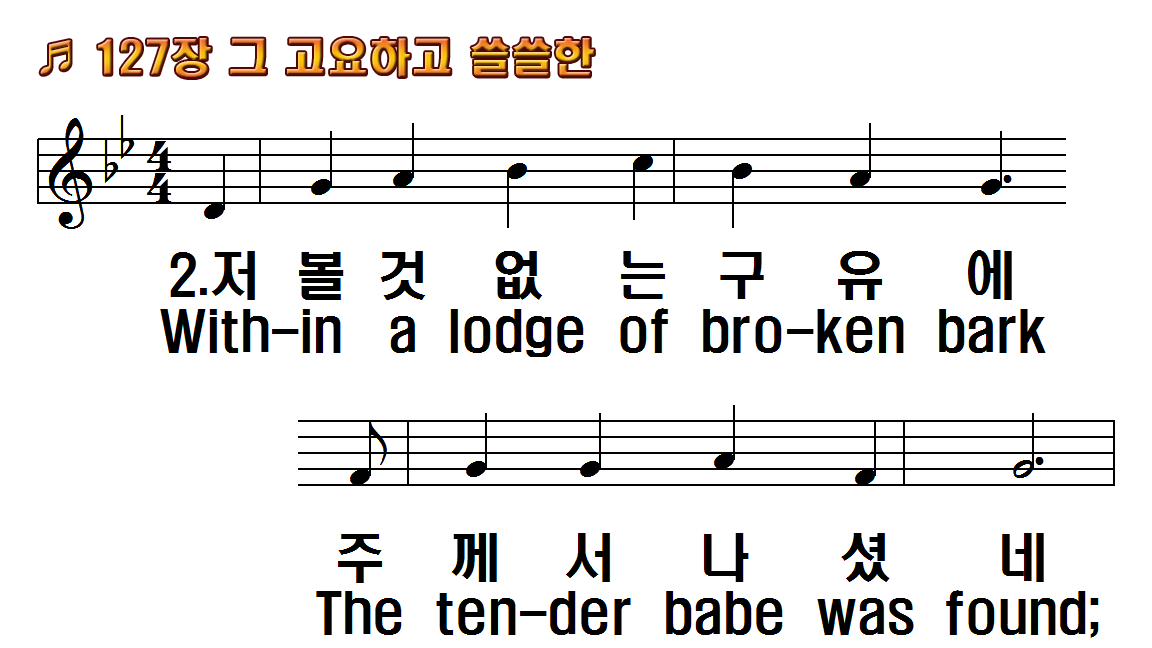 1.그 고요하고 쓸쓸한
2.저 볼 것 없는 구유에
3.온 세상 사는 자녀들
후.우리 왕 나셨네 주 나셨네
1.'Twas in the moon of
2.Within a lodge of broken
3.O children of the forest free,
R.Jesus, your king, is born;
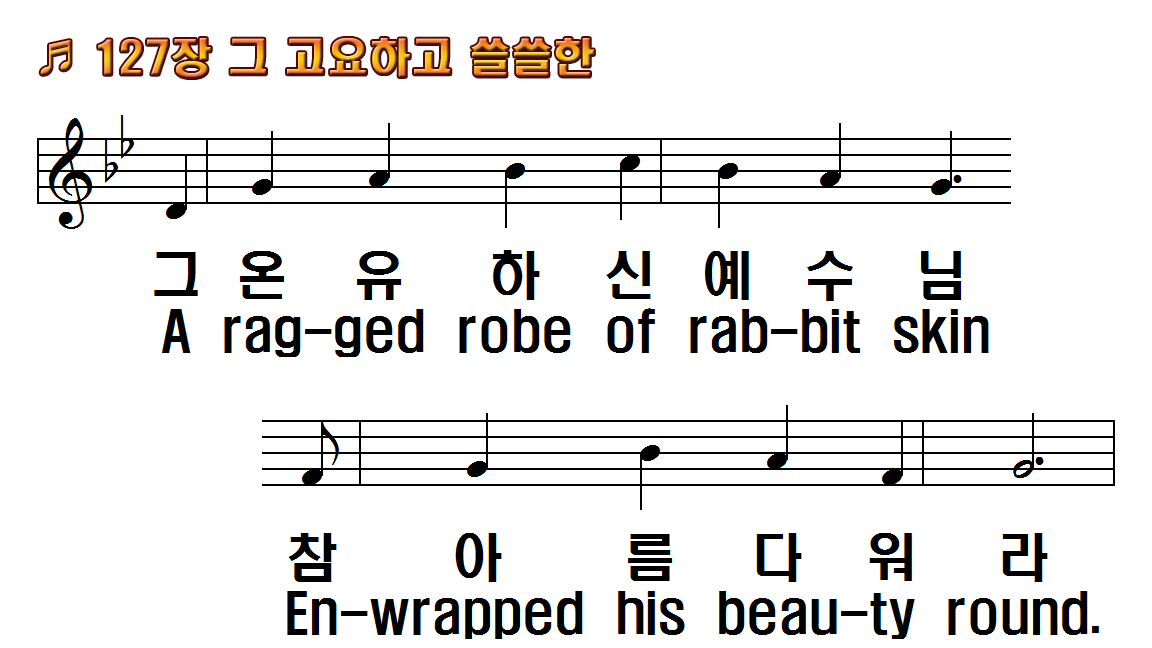 1.그 고요하고 쓸쓸한
2.저 볼 것 없는 구유에
3.온 세상 사는 자녀들
후.우리 왕 나셨네 주 나셨네
1.'Twas in the moon of
2.Within a lodge of broken
3.O children of the forest free,
R.Jesus, your king, is born;
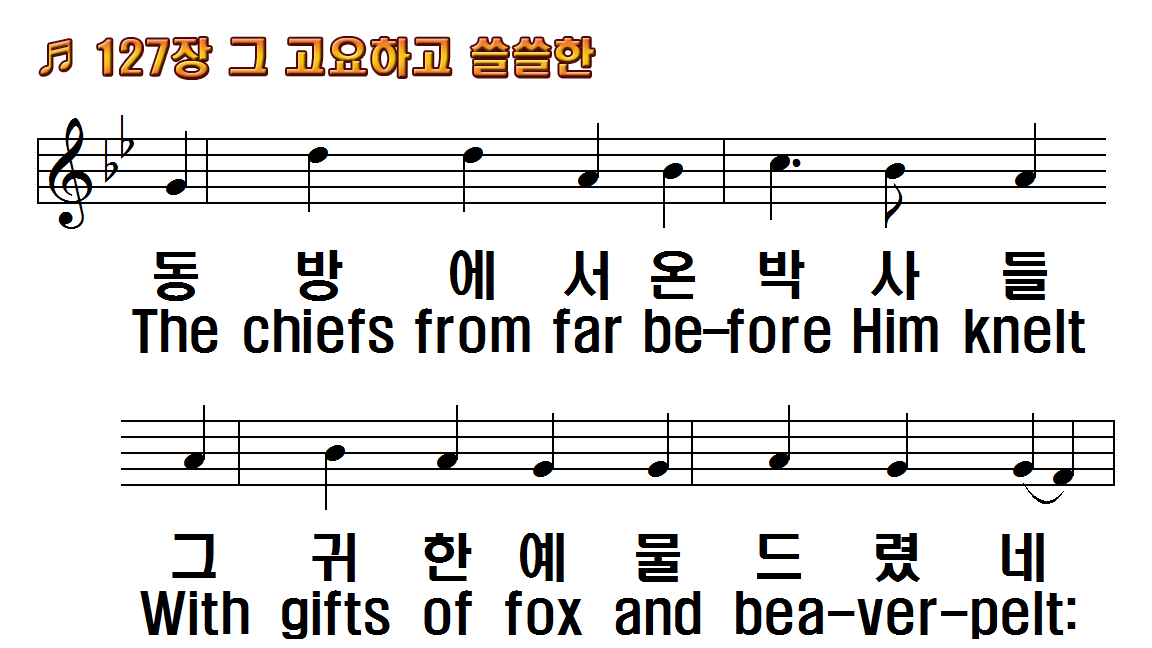 1.그 고요하고 쓸쓸한
2.저 볼 것 없는 구유에
3.온 세상 사는 자녀들
후.우리 왕 나셨네 주 나셨네
1.'Twas in the moon of
2.Within a lodge of broken
3.O children of the forest free,
R.Jesus, your king, is born;
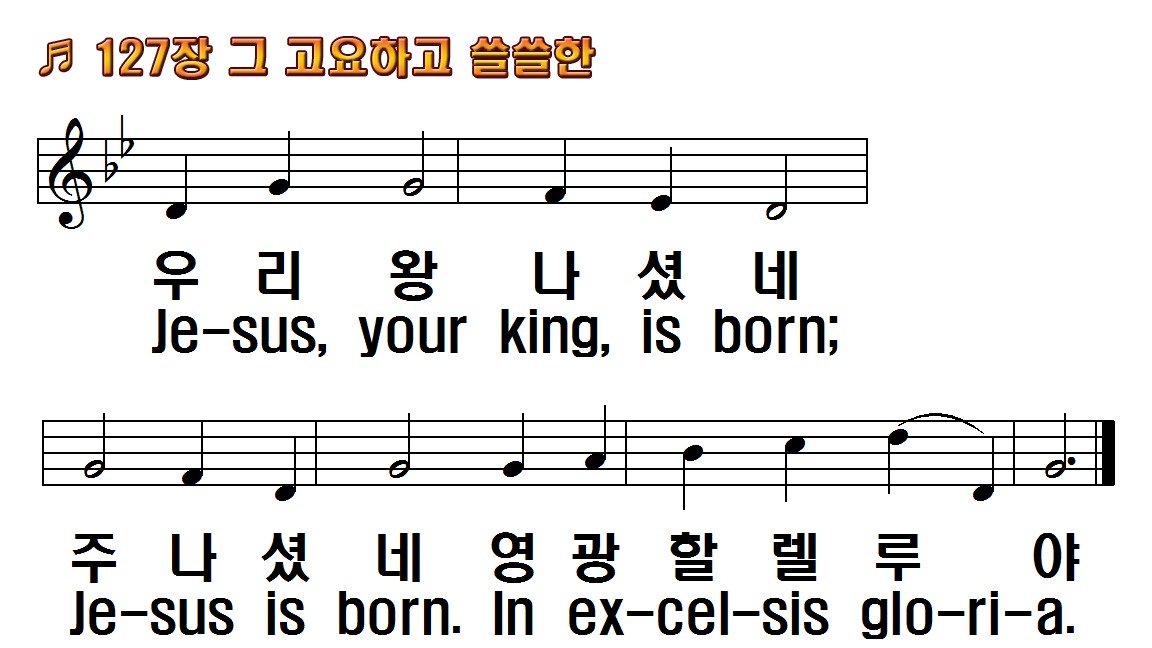 1.그 고요하고 쓸쓸한
2.저 볼 것 없는 구유에
3.온 세상 사는 자녀들
후.우리 왕 나셨네 주 나셨네
1.'Twas in the moon of
2.Within a lodge of broken
3.O children of the forest free,
R.Jesus, your king, is born;
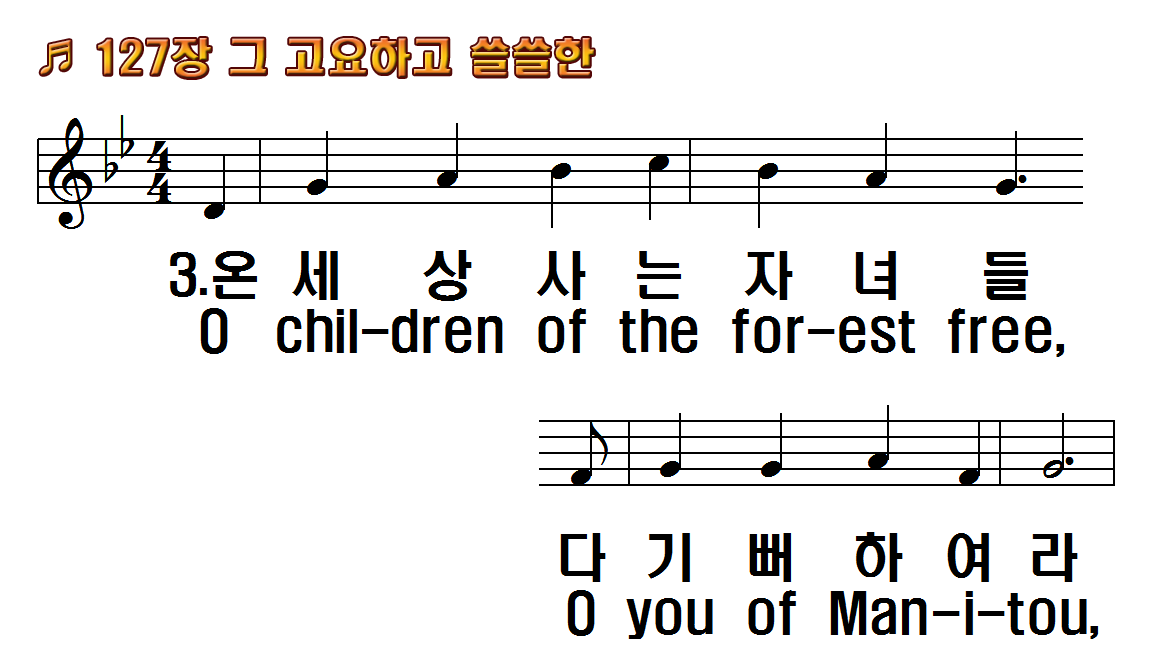 1.그 고요하고 쓸쓸한
2.저 볼 것 없는 구유에
3.온 세상 사는 자녀들
후.우리 왕 나셨네 주 나셨네
1.'Twas in the moon of
2.Within a lodge of broken
3.O children of the forest free,
R.Jesus, your king, is born;
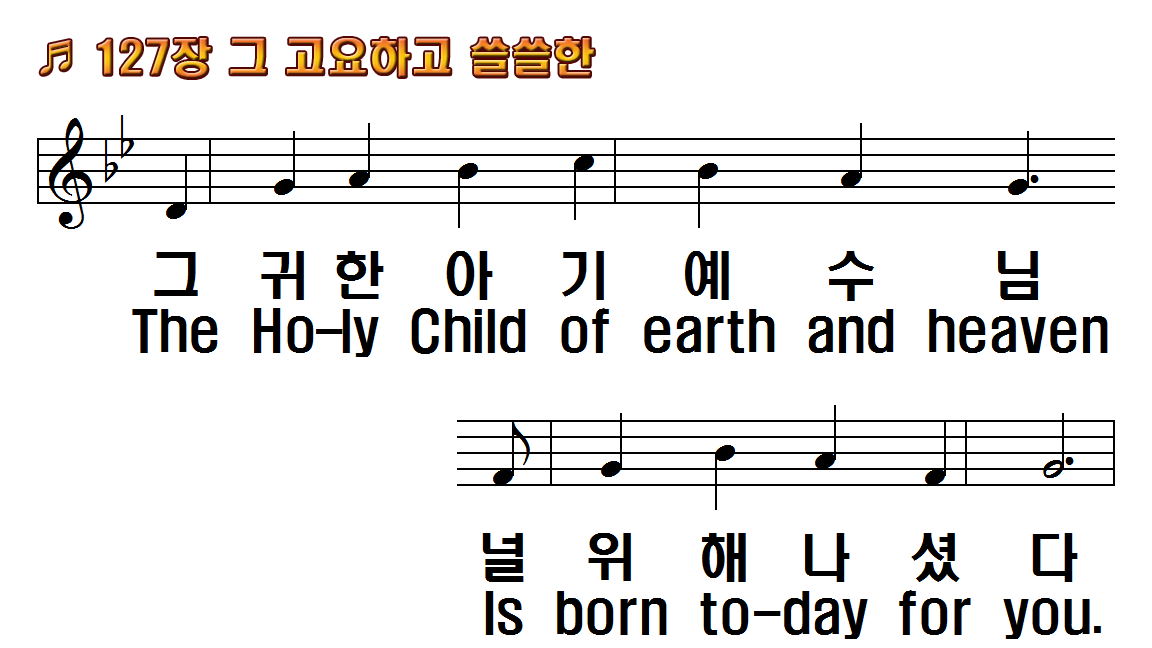 1.그 고요하고 쓸쓸한
2.저 볼 것 없는 구유에
3.온 세상 사는 자녀들
후.우리 왕 나셨네 주 나셨네
1.'Twas in the moon of
2.Within a lodge of broken
3.O children of the forest free,
R.Jesus, your king, is born;
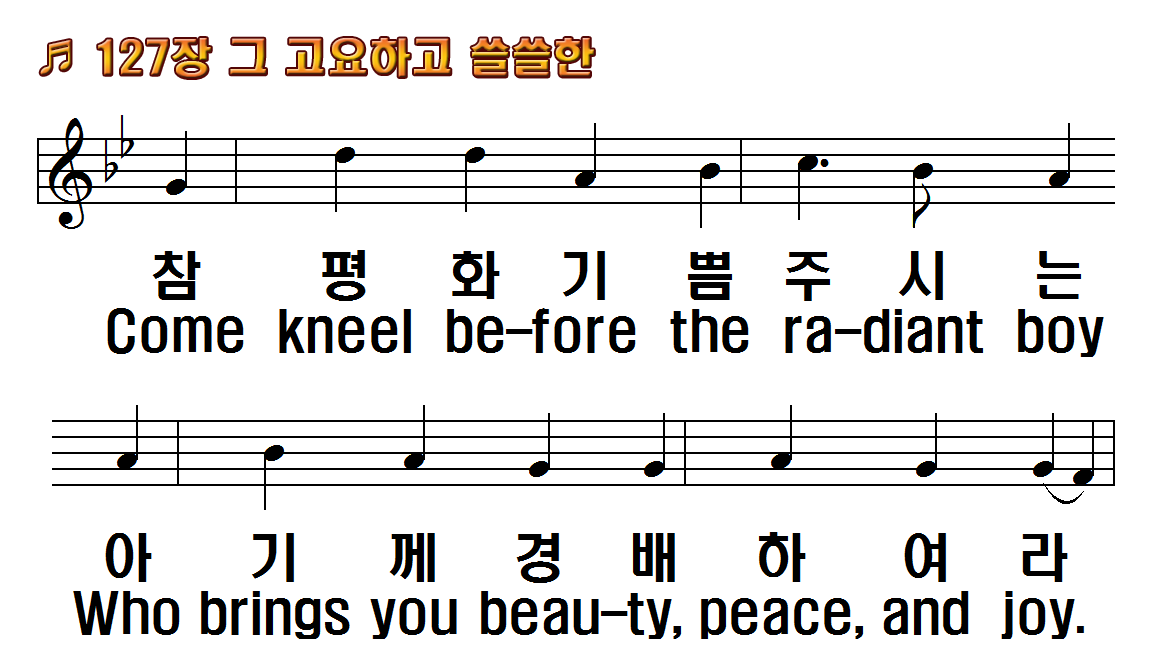 1.그 고요하고 쓸쓸한
2.저 볼 것 없는 구유에
3.온 세상 사는 자녀들
후.우리 왕 나셨네 주 나셨네
1.'Twas in the moon of
2.Within a lodge of broken
3.O children of the forest free,
R.Jesus, your king, is born;
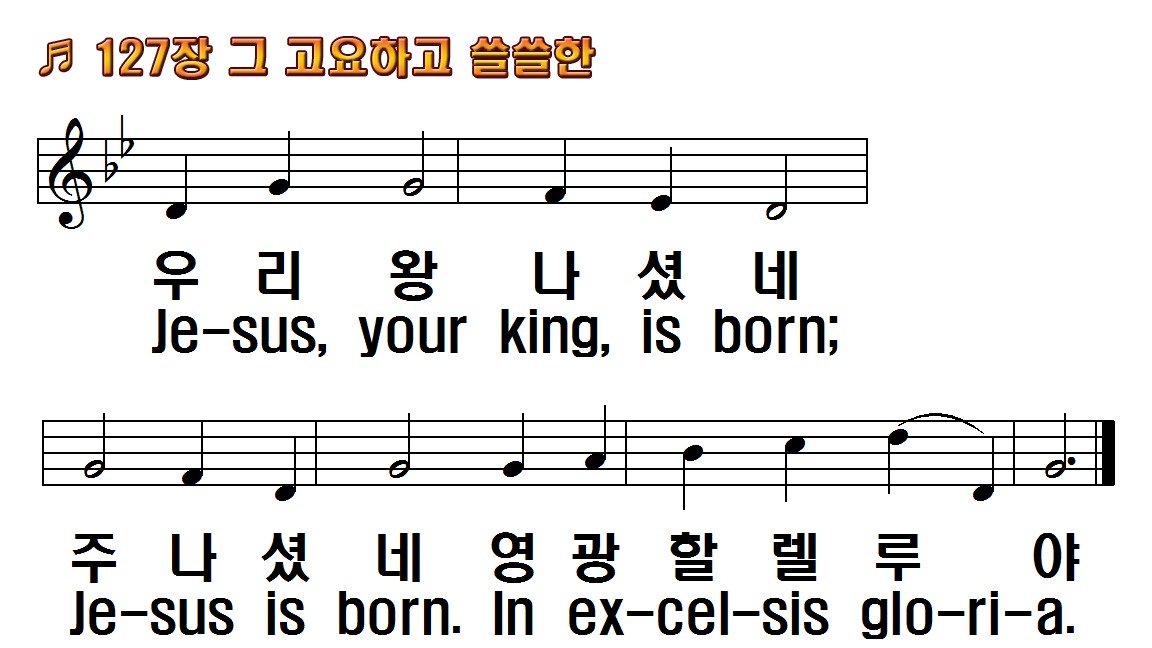 1.그 고요하고 쓸쓸한
2.저 볼 것 없는 구유에
3.온 세상 사는 자녀들
후.우리 왕 나셨네 주 나셨네
1.'Twas in the moon of
2.Within a lodge of broken
3.O children of the forest free,
R.Jesus, your king, is born;
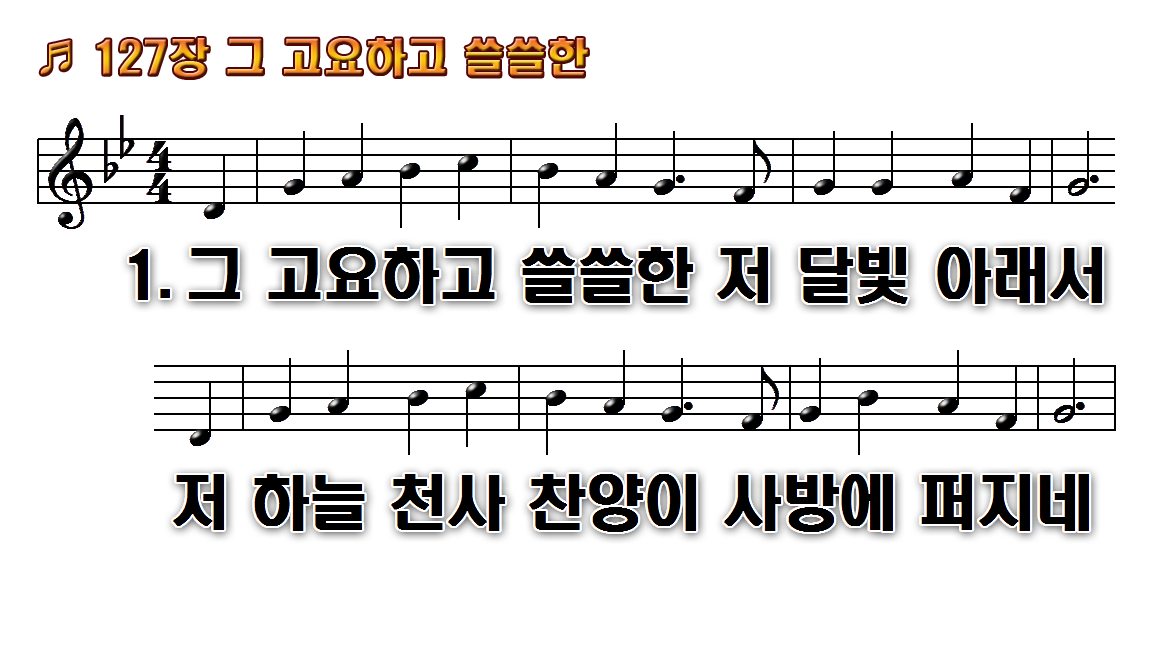 1.그 고요하고 쓸쓸한 저 달빛
2.저 볼 것 없는 구유에 주께서
3.온 세상사는 자녀들 다
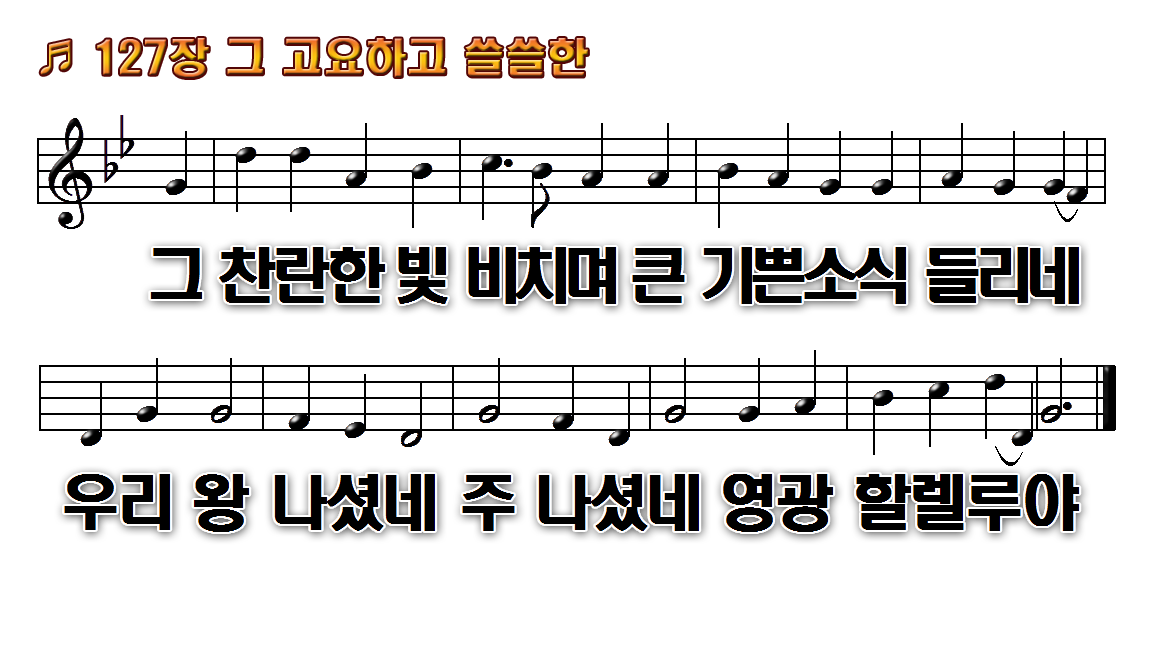 1.그 고요하고 쓸쓸한 저 달빛
2.저 볼 것 없는 구유에 주께서
3.온 세상사는 자녀들 다
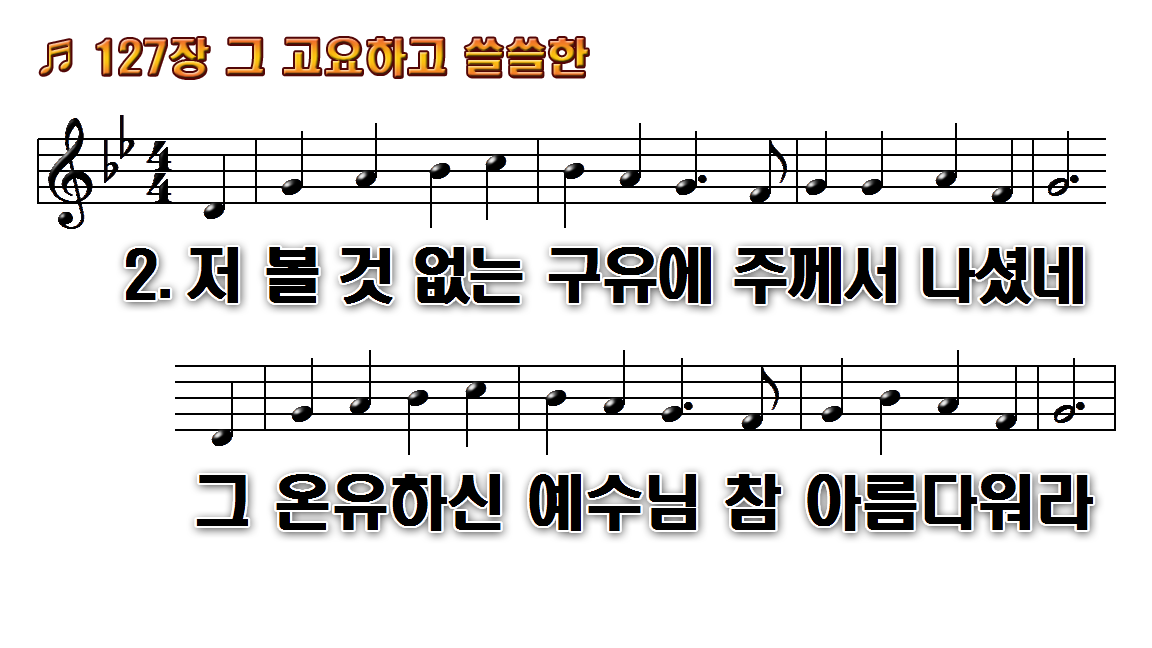 1.그 고요하고 쓸쓸한 저 달빛
2.저 볼 것 없는 구유에 주께서
3.온 세상사는 자녀들 다
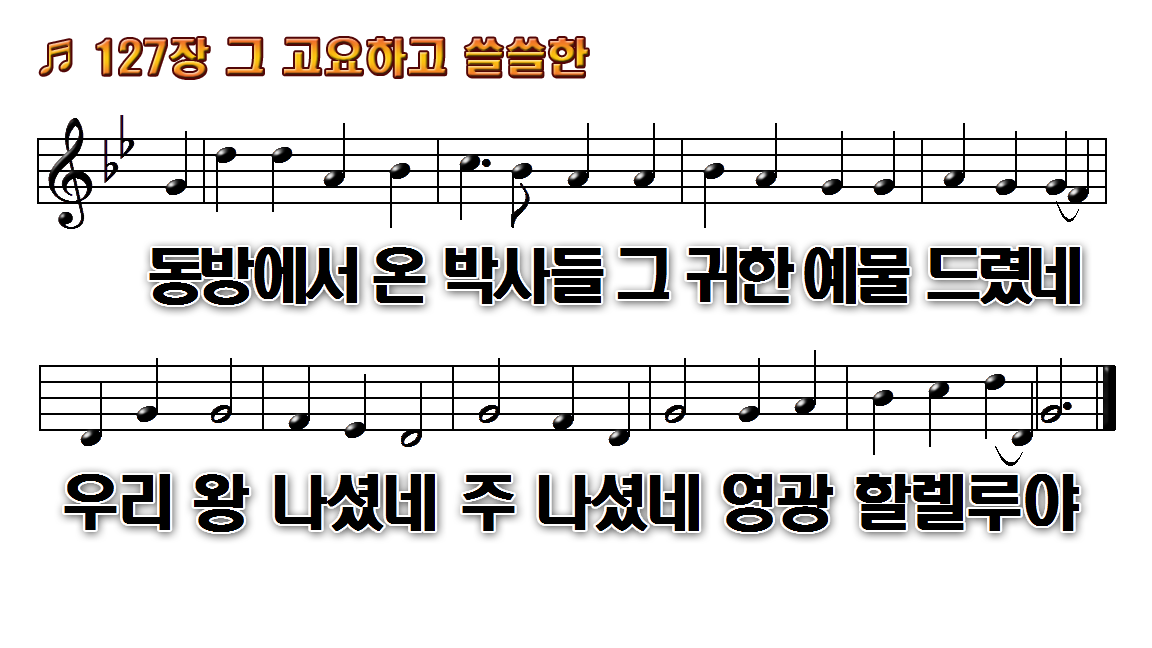 1.그 고요하고 쓸쓸한 저 달빛
2.저 볼 것 없는 구유에 주께서
3.온 세상사는 자녀들 다
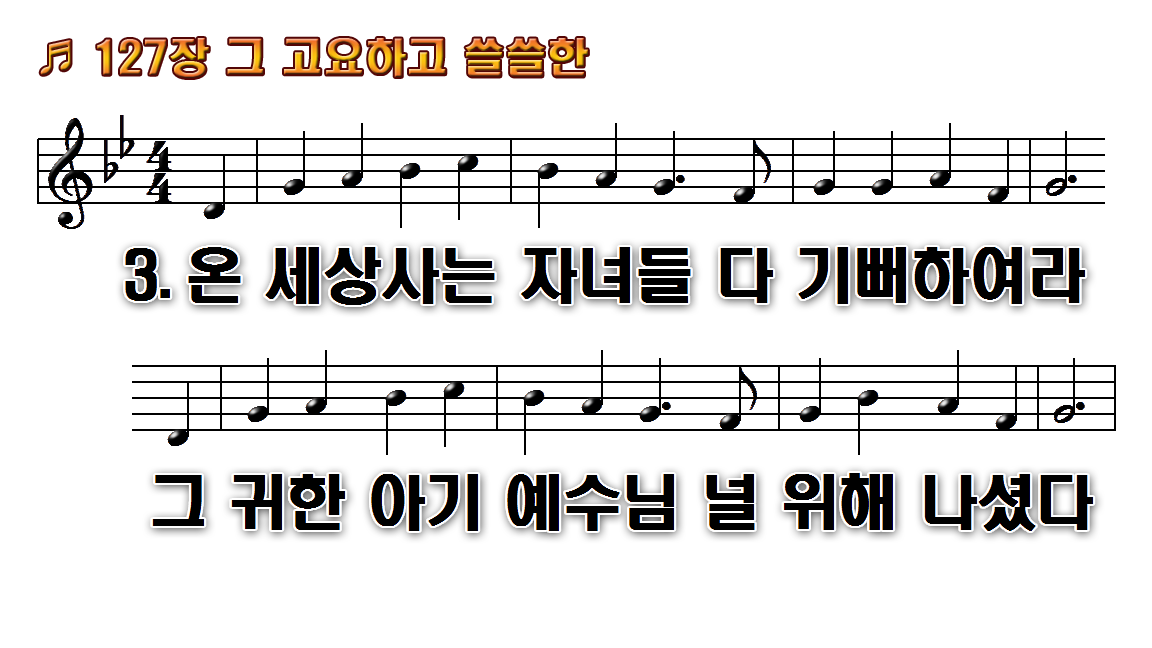 1.그 고요하고 쓸쓸한 저 달빛
2.저 볼 것 없는 구유에 주께서
3.온 세상사는 자녀들 다
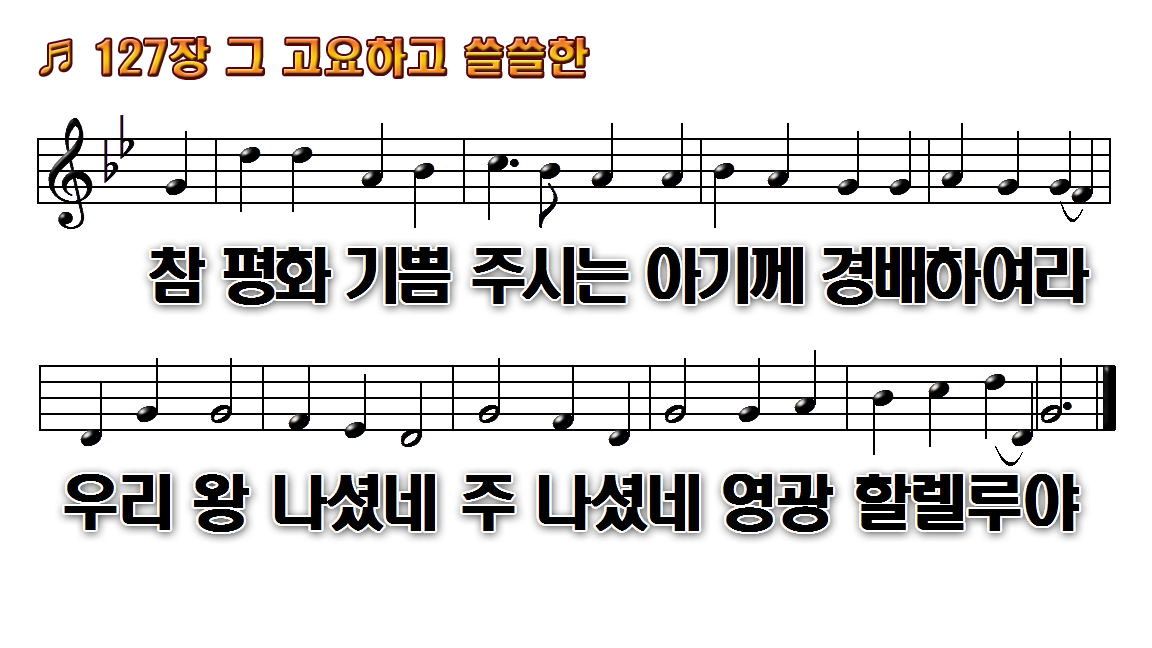 1.그 고요하고 쓸쓸한 저 달빛
2.저 볼 것 없는 구유에 주께서
3.온 세상사는 자녀들 다